Infectious Diseases
What is an Infectious Disease?
Infectious Disease - A disease that is caused by pathogens entering your body.

Pathogen - Any organism that causes a disease.
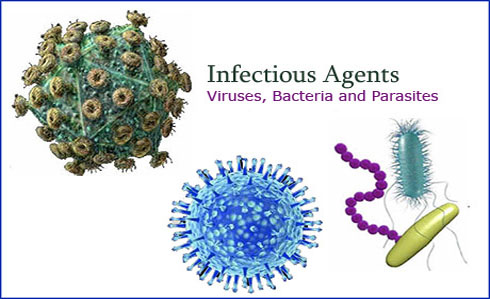 Pathogens
Major Human Pathogens:
Parasites
Bacteria
Viruses
Fungi
Protozoans
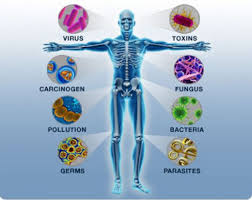 How are Pathogens Spread?
The 4 Ways Pathogens Spread:
Infected People
Infected Animals
Contaminated Object
Soil, Food, and Water
Infected People
Pathogens pass from one person to another person…
Directly - Kissing, Shaking Hands, etc.
	   and
Indirectly - Sneezing,
       Coughing, etc.
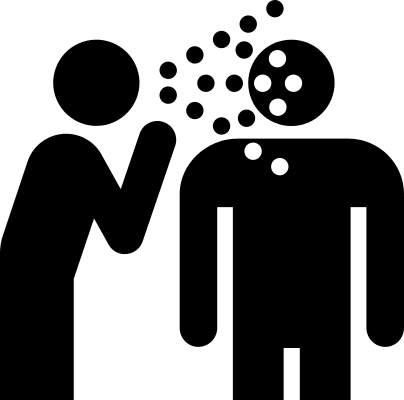 Infected Animals
Infected animals can bite a person and pass the pathogen to them.

Example: Ticks can transmit Bacteria to humans when they bite, giving the humans Lyme Disease.
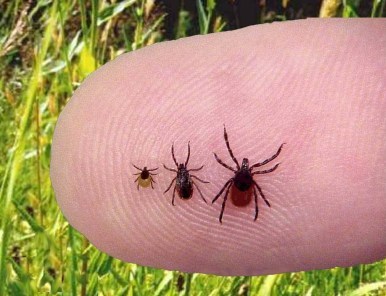 Vectors
Vectors - The hosts or carriers that spread pathogens and disease.

Examples: Mosquitos, Ticks, Dogs
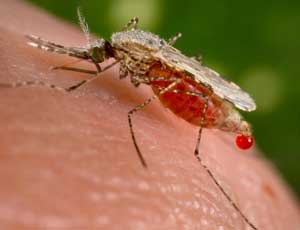 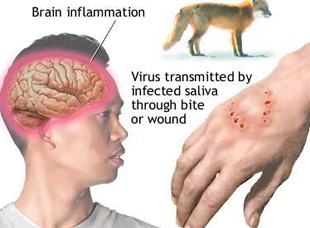 Vector-borne Diseases
Vector-borne Disease – Any diseases that is spread to humans through direct contact with an infected animal. 

Examples: Rabies from a dog bite, Lyme disease from a Tick, Malaria from a Mosquito
Contaminated Object
Pathogens that can survive outside the body are transferred from infected person, to an object, and then to another person.
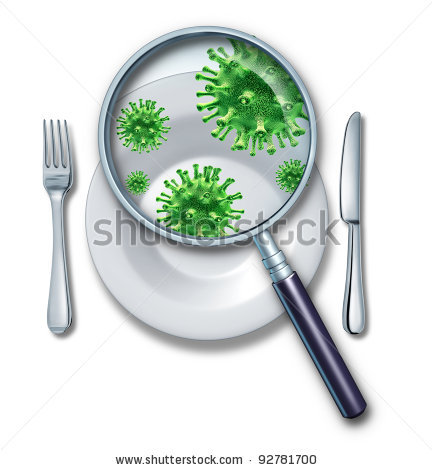 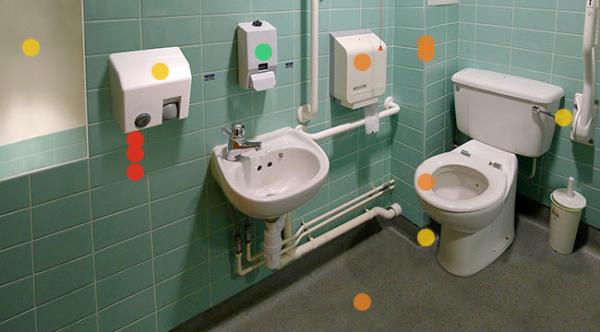 Soil, Food, and Water
Some pathogens occur naturally in the environment and can be transferred to people through soil, food and water.

Examples: Cholera and Dysentary are two deadly diseases that spread through food and water.